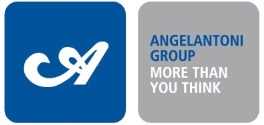 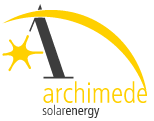 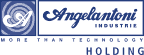 Le frontiere dell’innovazione nel settore energia
Festival dell’energia – Terni 

Progettare l’energia pulita e sicura
Etica, innovazione e sviluppo in Umbria
Sabato 15 marzo 2014
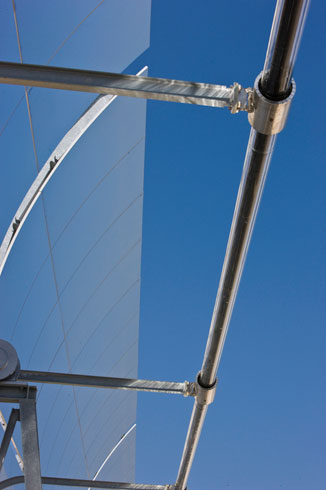 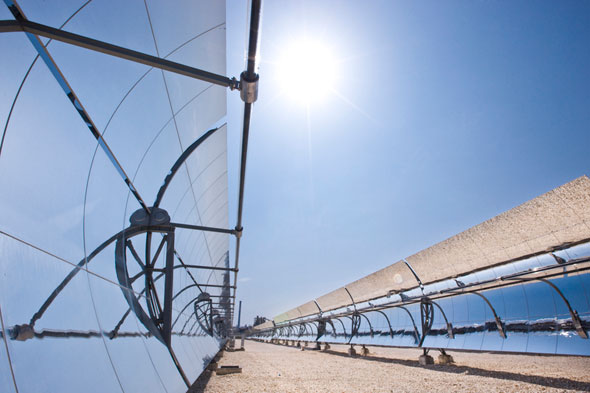 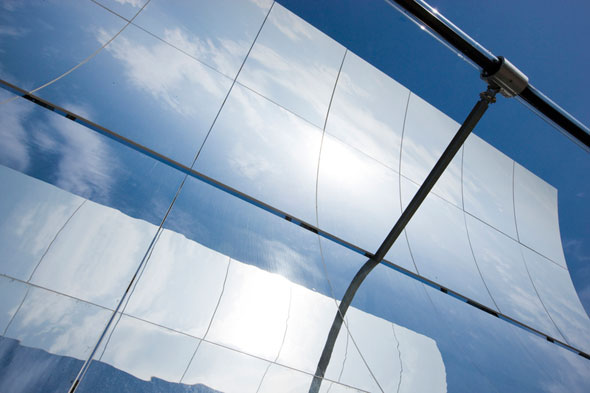 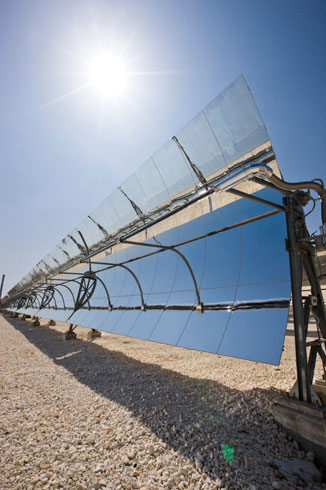 Angelantoni Industrie Group - Attività
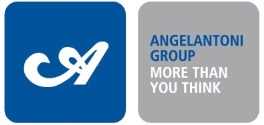 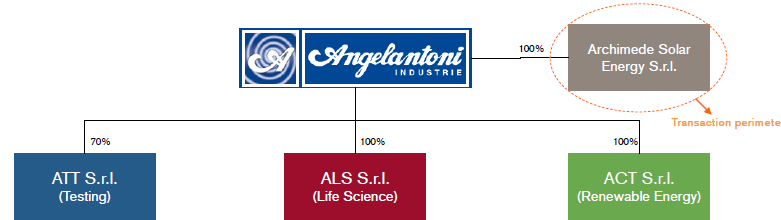 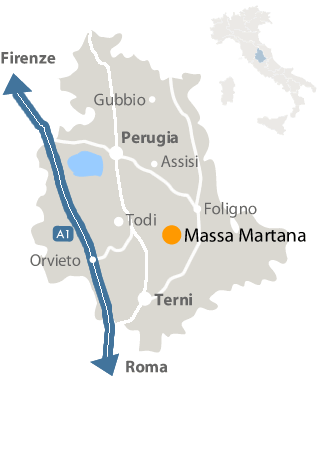 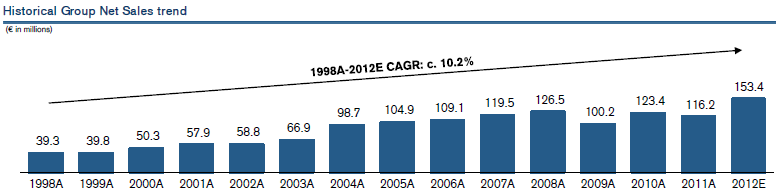 126,5
Fondata nel 1932
Sede operativa: MassaMartana (PG)
8 stabilimenti di produzione (4 in Italia – Cina – Germania- India – Francia)
Impiegati: 800 (Global Basis)
Camere per prove ambientali simulate
BUSINESS UNIT
Angelantoni Industrie spa
Sistemi vibranti elettrodinamici
TESTING
Simulatori spaziali
Macchine per prove materiali e crash test
Refrigeratori, Freezers e ULT Freezers
Blood Management
LIFE SCIENCE
Apparecchiature di sterilizzazione
Cappe a flusso laminare e isolatori
Camere pulite (Clean rooms)
Tubi ricevitori per centrali CSP
ENERGIE RINNOVABILI
Moduli fotovoltaici a concentrazione
REFRIGERAZIONE INDUSTRIALE
Macchine per coating/sputtering
Fotovoltaico - biogas - CSP - cogenerazione
ANALISI DELL’IMPRONTA DI CARBONIO
Tecnologia solare termodinamica a collettori lineari
Produzione di energia rinnovabile concentrando l’energia termica del sole;

Concentratori solari 
        - Concentratori parabolici lineari (trough)
        - Collettori lineari Fresnel (LFR)

Tubi ricevitori per differenti tipologie di fluido termovettore
         -  Sali fusi - Temperatura di esercizio 550°C 
         -  Olio diatermico - Temperatura di esercizio 300°C

Accumulo termico : possibilità di produrre energia anche di 24 h su 24 h (programmabilità nella produzione di energia e produzione costante)
Emissioni di Co2 pari a zero;  

Tecnologia modulare
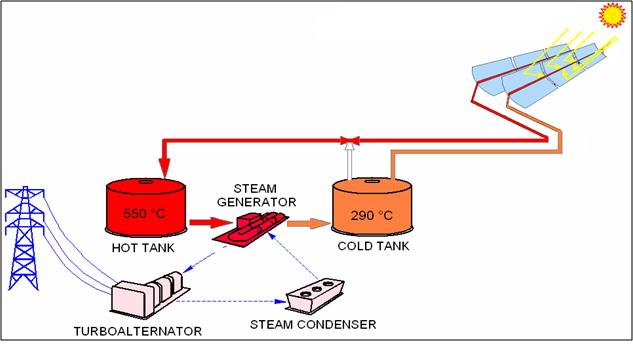 Schema tipico di funzionamento di un impianto CSP a collettori lineari
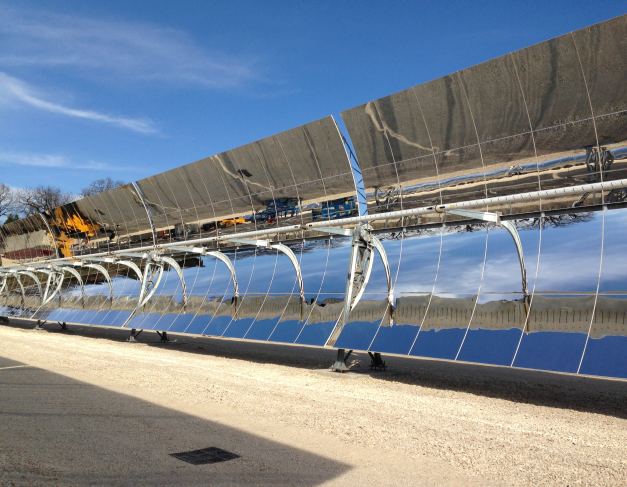 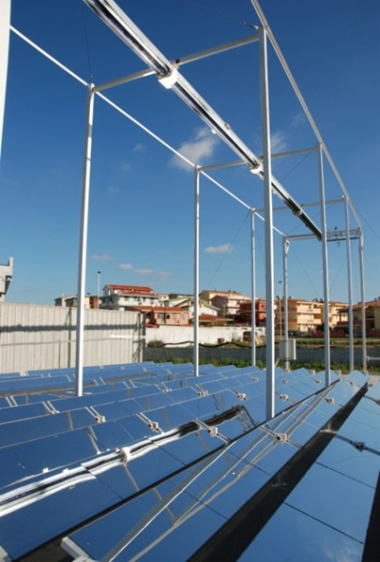 Impianto Archimede - Parabolic  trough a Sali fusi
Impianto Elianto – collettori lineari Fresnel a olio diatermico
Tecnologia solare termodinamica a collettori lineari
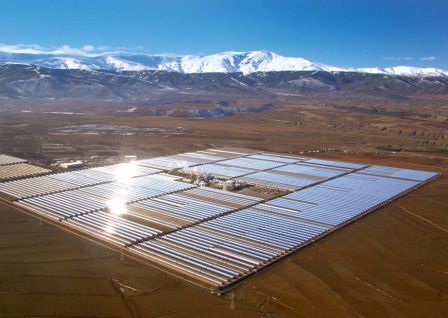 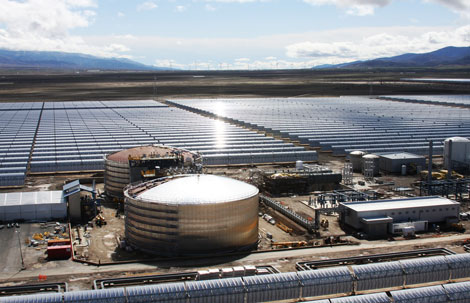 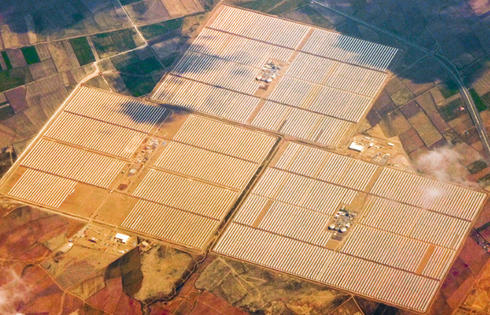 Hot
6
12
18
24h
6
12
18
24h
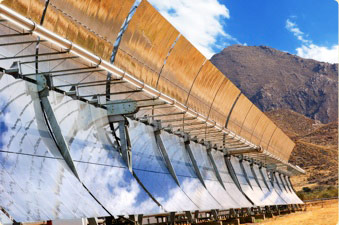 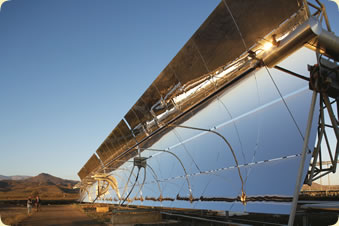 Cold
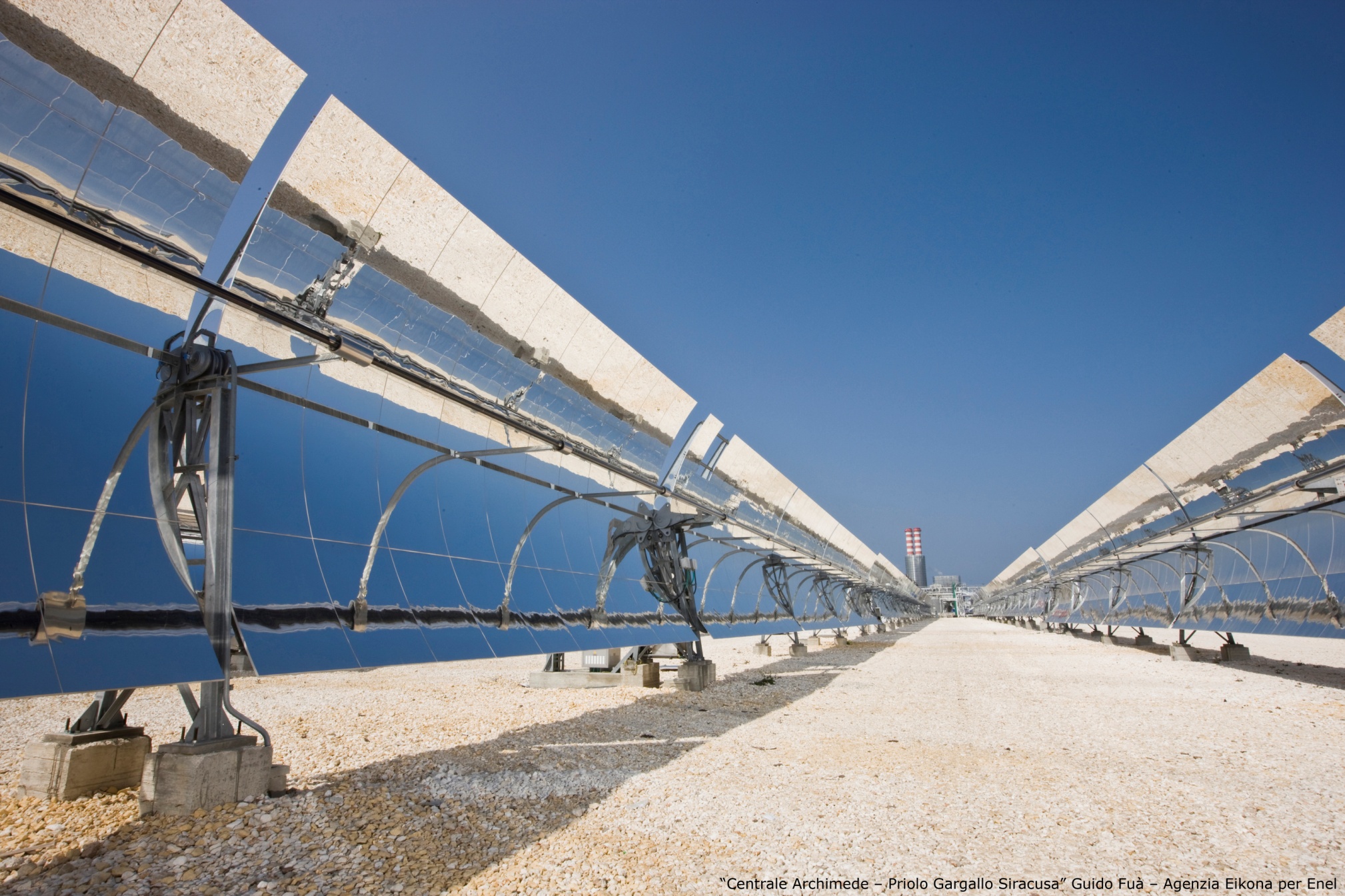 Tecnologia solare termodinamica a collettori lineari
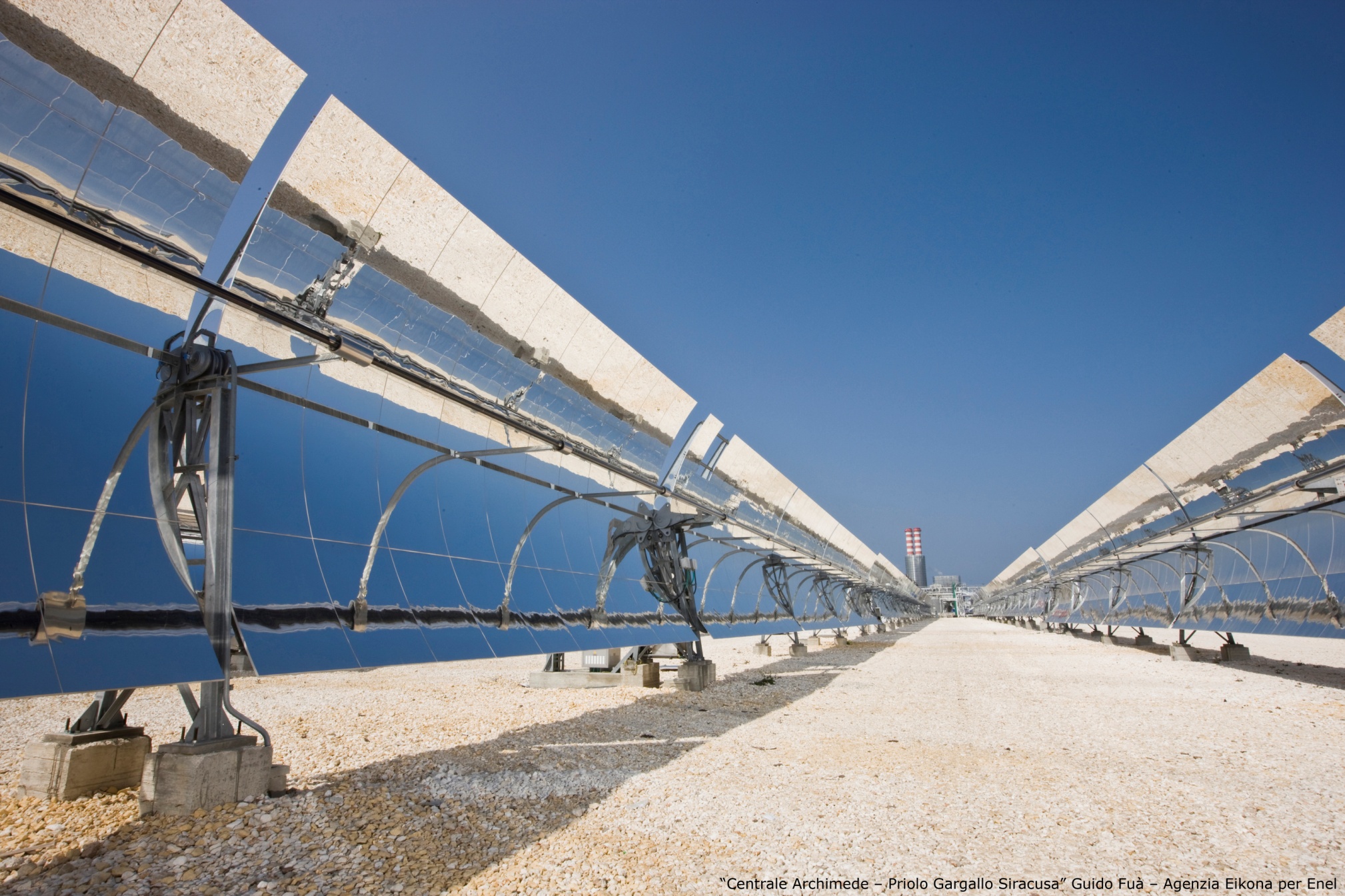 Archimede Solar Energy
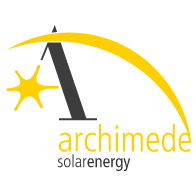 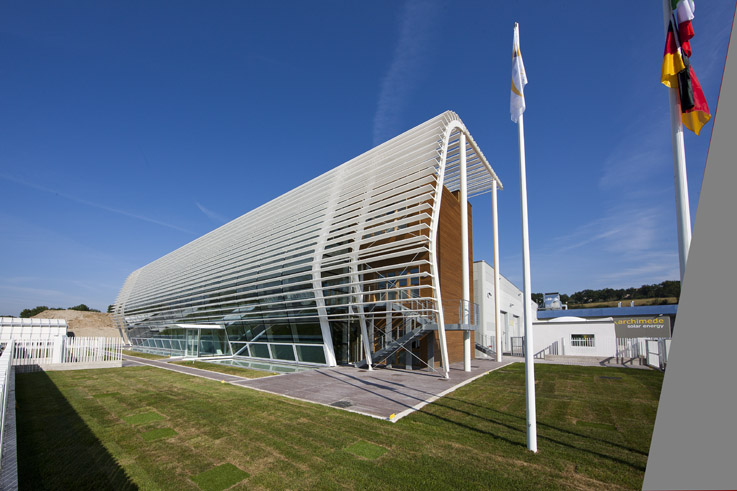 Archimede Solar Energy (ASE) è la società del Gruppo Angelantoni che produce tubi ricevitori per centrali solari termodinamiche.

Fondata nel 2007, ASE è l’unico produttore di tubi ricevitori solari che utilizzano come fluido termovettore sali fusi.

Nel 2011 ASE ha costruito uno stabilimento di produzione altamente innovativo e flessibile.
Con una capacità nominale di 250 MW, scalabile fino a 500 MW, lo stabilimento ASE è uno dei più grandi al mondo per tale tecnologia.

Il processo produttivo consente di coprire l’intero portafoglio tecnologico, (sali fusi, oli diatermici, DSG).
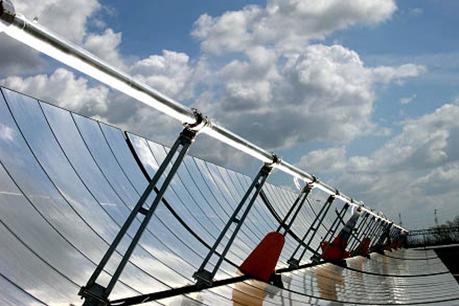 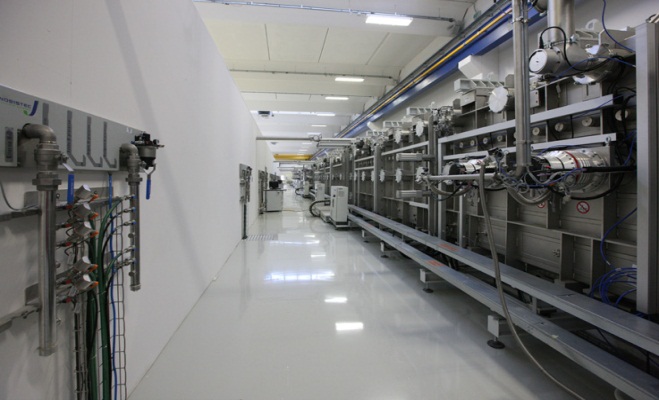 Tubo ricevitore solare HCEMS11
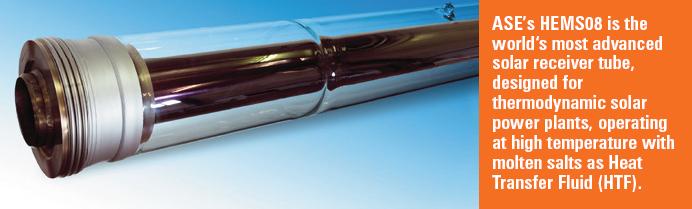 Il rivestimento depositato sul tubo di acciaio è costituito da una struttura a film sottile multistrato.
Nella parte inferiore un rivestimento in metallo, che riflette l'infrarosso.
Strato superiore materiale ceramico antiriflesso. 
Un materiale in ceramica metallica (CERMET) interposto tra i due film avente differenti frazioni volumetriche di metallo.
CERAMIC  LAYER
CERMET  LAYER
METALLIC  LAYER
Progettato per centrali solari a concentrazione, opera ad alte temperature (superiori a 550°C)

Rivestimento selettivo stabile fino a 600 °

Temperatura massima di lavoro (580° C)

Parametri ottici superiori

Minime perdita di conduzione del calore

Prodotto sotto licenza ENEA

Acciaio inossidabile austentico con Ti
Portafolio prodotti
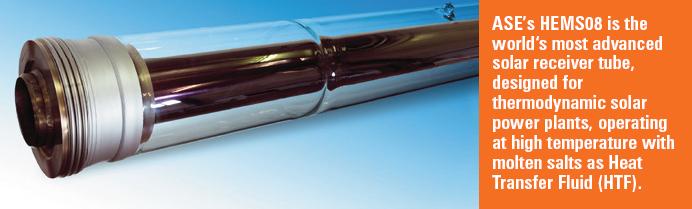 TUBO RICEVITORE - SALI FUSI
Codice: HCEMS-11
Introduzione nel mercato: 2008
Unico ricevitore al mondo che opera a 550°C
TUBO RICEVITORE -  OLIO DIATERMICO
Codice: HCEOI-12
Introduzione nel mercato: 2011
Maggiore stabilità del coating del ricevitore per la gestione dei sali fusi
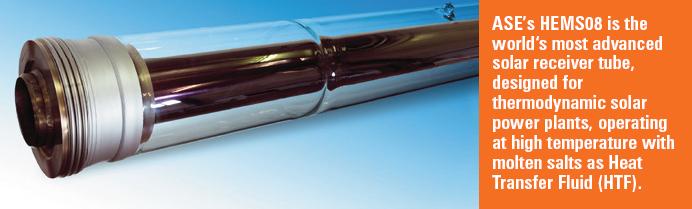 TUBO RICEVITORE - DIRECT STEAM GENERATION
Codice: HCESHS-12
Introduzione nel mercato: 2012
Unico ricevitore al mondo che opera a 550 C° e a più di 100 bar
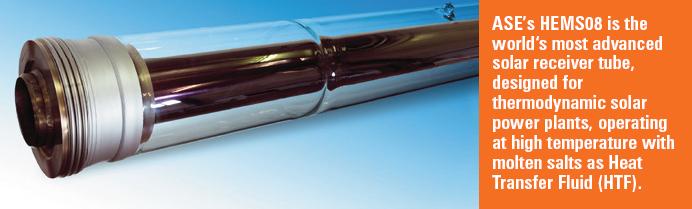 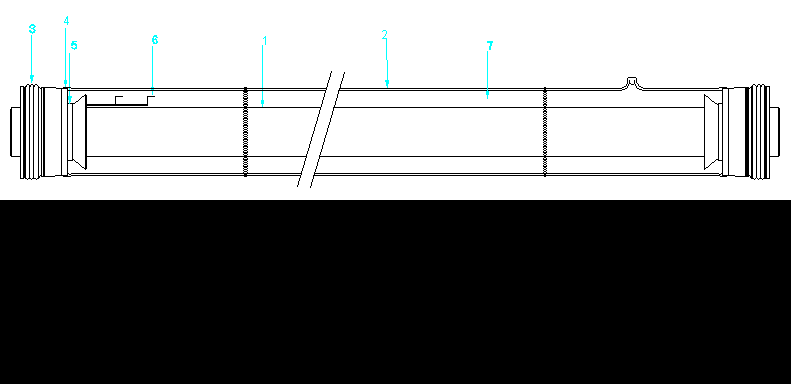 1-Tubo assorbitore in Cermet (metallo ceramico);
2-Copertura in vetro;
3-Soffietti;
4-Acciao/vetro;
5 – Scudo Interno;
7-Vuoto.
Struttura aziendale
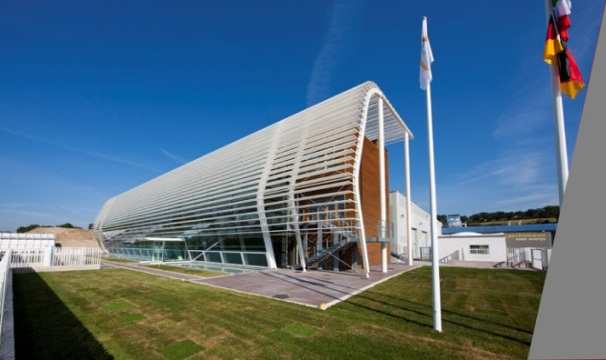 Struttura del capitale
Partner
Integrare le competenze e risorse di Chiyoda e FAL per consentire ad ASE di accelerare la crescita, raggiungendo il suo pieno potenziale e garantendo il successo a lungo termine, unendo una piattaforma eccezionale
Impianto di produzione
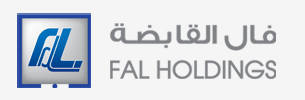 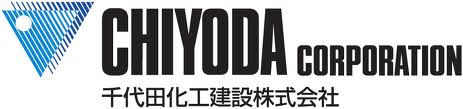 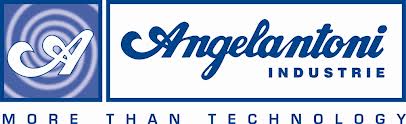 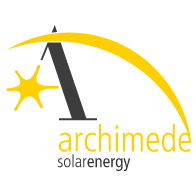 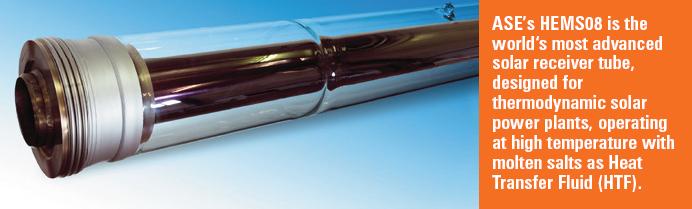 Azionisti
Tubo ricevitore
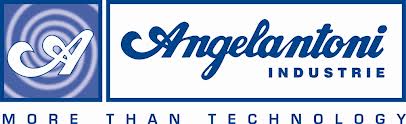 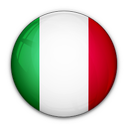 Fondata nel  1932
Dipendenti: 800 (Global Basis)
Ricavi: €140Million ( 2012)
Settore: Testing, Life Science, Energie rinnovabili
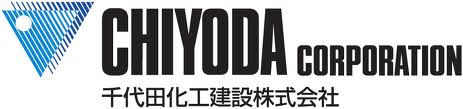 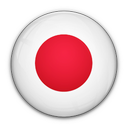 Fondata nel 1948
EPC
Dipendenti: 7,000 (Global Basis)
Ricavi: USD 3.2 Billion (for 2011)
Settore: petrolio, petrolchimico, chimico.
Demo Plant
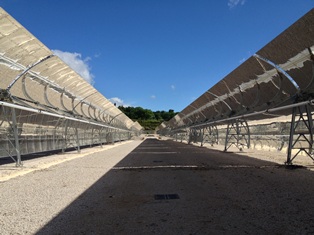 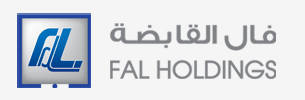 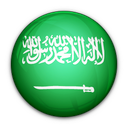 Fondato nel 1977 
Dipendenti: 4,000 (Global Basis)
Settori: industria navale, sanitario, tecnologia, servizi finanziari.
Strategia
1
Impianto Demo
2
Progetto in scala commerciale in Italia
3
Mercato mondiale del CSP – Target principale – le regioni del Mena
Nel luglio 2012, il Ministro italiano dello Sviluppo Economico e il Ministero dell'Ambiente ha approvato un nuovo decreto per il nuovo mix di energie rinnovabili (FER), con la più alta Feed-in-tariffe nel mondo
previsione di 600MW di impianti CSP  connessi in rete entro il 2020 - (Piano d'azione)
Il 3 luglio 2013 ASE e Chiyoda costruiscono il più avanzato impianto CSP con accumulo di energia termica.
L'Arabia Saudita ha un obiettivo di 25GW di CSP operativo prima del 2032, il Kuwait si rivolge a 2.000 MW, Marocco 2. 000MW CSP etc 
L'Agenzia internazionale per l'energia prevede che il CSP contribuirà al 28% di tutta la generazione da fonti rinnovabili entro il 2060 (il più alto potenziale di crescita). La tecnologia CSP è l'unica energia rinnovabile in grado di immagazzinare energia (dispacciabilità)
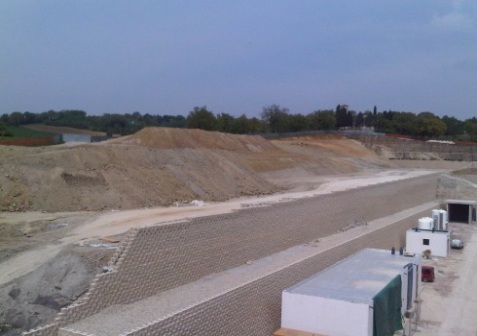 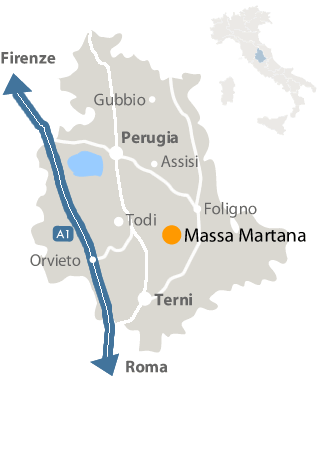 2012
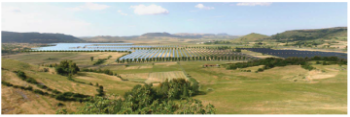 30MW
Sardegna
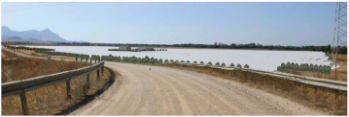 50MW
Sardegna
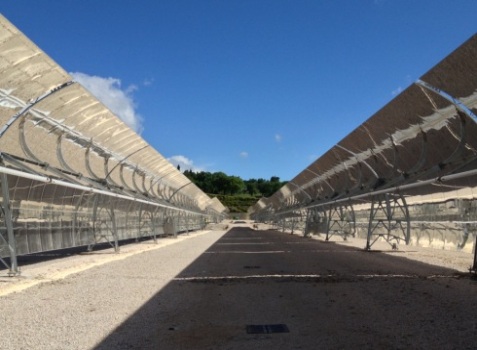 50MW
Sardegna
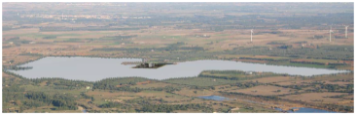 12MW
Sicilia
2013/14
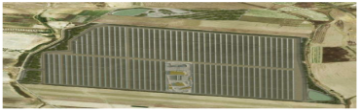 50MW
Basilicata
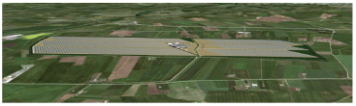 Impianto Demo – Massa Martana
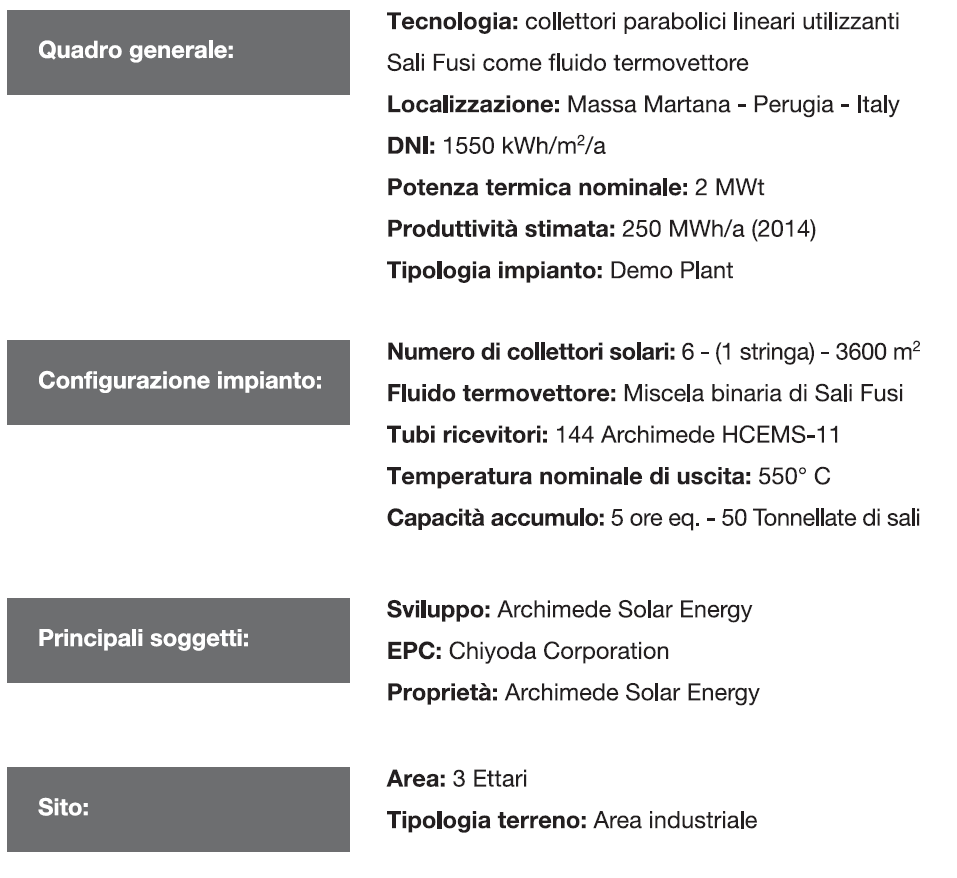 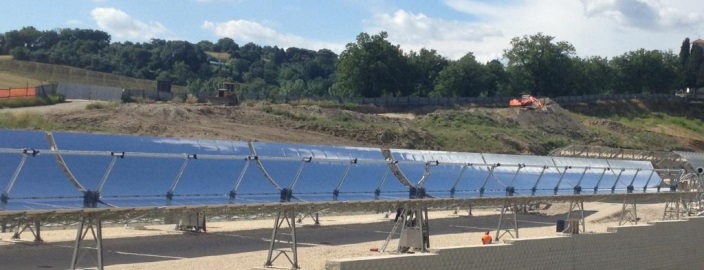 Ricerca orientata alla nuova frontiera del CSP
Ricerca
Fornisce dati e di riferimento per la chiusura finanziaria dei progetti su scala commerciale
Bancabilità
L'impianto demo è il punto di riferimento del mercato italiano del CSP
Mercato
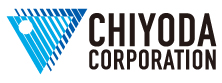 Sensibilizzare le istituzioni nazionali, comitati popolari, i cittadini circa la tecnologia CSP
Divulgazione
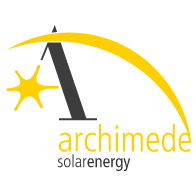 Educazione
Clienti, università, studente
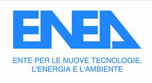 Progetto in scala commerciale in Italia
Le isole principali e le regioni meridionali, sono i luoghi più interessanti in termini di sviluppo del CSP a causa di una irradiazione annuale altamente competitiva ( 1,750-2,000 KWh / mq / anno ) e una morfologia del terreno favorevole. 
Diversi progetti CSP si stanno sviluppando in Italia, attirando un forte interesse dei EPC conctractor globali supportati dall’interessante tariffa incentivante (Conto Energia DM 31-4-2008)
Supponendo prudenzialmente che l'efficienza media di conversione dell'energia solare termica in energia elettrica è dell'ordine del 11% e che il DNI disponibile come media annuale è di 1.700 kWh / m² / anno , la superficie riflettente necessaria per generare 1.700 GWhe /anno con 600MWe di capacità installata, riportato nel piano d'azione , è di circa 9,1 km ² ..
Questo dato corrisponde ad una superficie di terreno di circa 30 km ² , e 3.000 ettari
L' area necessaria nel piano d'azione è piuttosto piccola , più o meno equivalente ad un quadrato di 5,6 km su ciascun lato , o in alternativa a 10 piazze di 1,7 km su ogni lato
Tale estensione potrebbe essere assegnato in ciascuna delle 6 regioni del Sud Italia : Campania , Puglia, Basilicata , Calabria , Sicilia e Sardegna
Irraggiamento compreso tra 1750 e 2000KWh/mq/anno
Progetto in scala commerciale in Italia- Esempio Impianti standard 50MWe
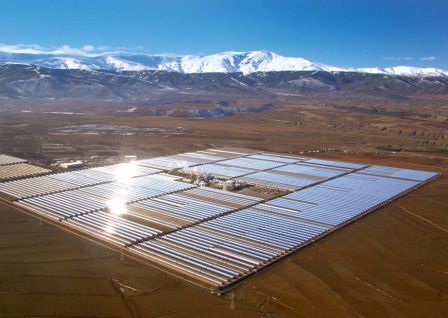 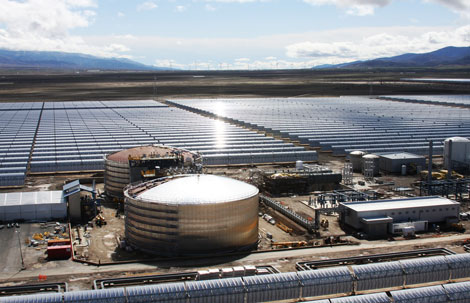 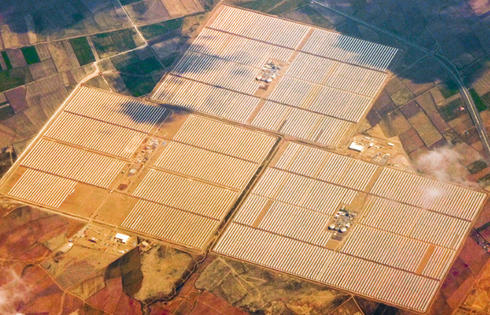 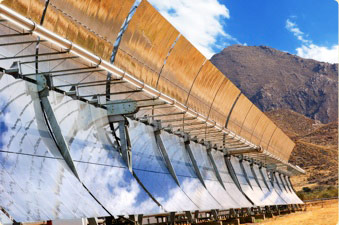 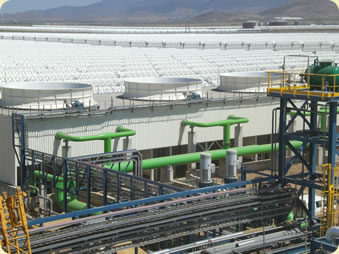 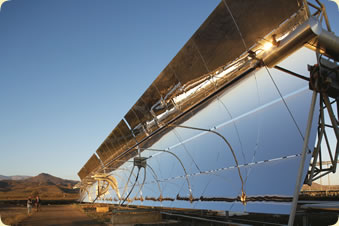 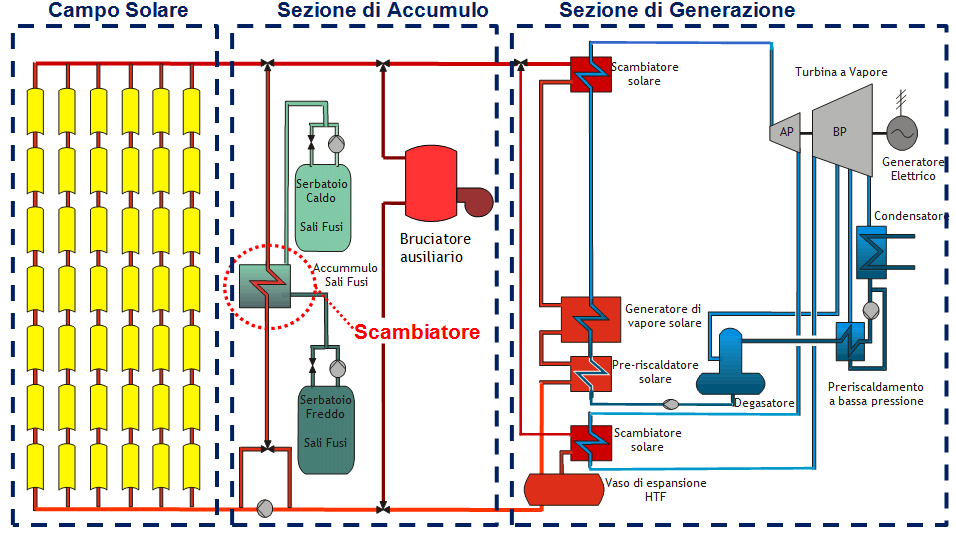 Potenza nominale: 50 MWe
Energia elettrica prodotta: 180-200GWh/anno
Superficie captante: 600.000 m2
Area totale: 200 ha
Occupazione specifica: 4 Ettari / MWe
Fattore di utilizzo: 4000 ore/anno
Storage: 12 ore
Mercato mondiale del CSP attuale
Oggi nel mondo sono in funzione o state commissionate 63 centrali CSP con una capacità installata di 2.700 MW. La Spagna è il leader mondiale nella tecnologia CSP, con più di 2.000 MW installati e 432MW in fase di costruzione avanzata.
L'industria del CSP ha un significativo potenziale di sviluppo fino al 2015, con attualmente 12GW di progetti in  pipeline.
Spagna: 1,1581MW (72,9%)
Italia: 5MW (0.2%)
USA: 510MW (23.5%)
India: 6MW (0.3%)
Egitto: 20MW (0.9%)
Algeria: 20MW (0.9%)
Marocco: 20MW (0.9%)
Tailandia: 5MW (0.2%)
Australia: 4MW (0.2%)
2GW installati e operativi nel mondo nel 2012
Fonte:	Protermosolar, 2012.
Mercato globale del CSP futuro
L'Arabia Saudita ha un obiettivo di 25GW di CSP operativo entro il 2032, il Kuwait si rivolge a 2.000 MW, Marocco 2000MW CSP etc.
L'Agenzia internazionale per l'energia prevede che il CSP contribuirà al 28% di tutta la generazione da fonti rinnovabili entro il 2060 (il più alto potenziale di crescita). CSP è l'unica energia rinnovabile in grado di immagazzinare energia (dispacciamento)
Italia: 600MW – (2013-2017)
KUWAIT: 2GW – (2013 – 2020)
USA: 15GW – (2013-2020)
Cina: 3gw - (2013-2020)
Marocco: 2GW – (2013-2020)
  Tunisia: 500MW – (2013-2020
India: 2gw – (2013-2020)
Saudi: 24GW – (2013-2032)

UAE: 1GW – (2013-2020)
Australia: 500mw (2013-2020)
LATAM: 1GW – (2013-2020)
Sud Africa: 1GW (2013-2020)
Più di 50GW da installare in tutto il mondo entro i prossimi 20 anni
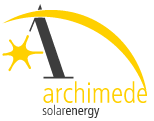 www.archimedesolarenergy.it
Le frontiere dell’innovazione nel settore energia
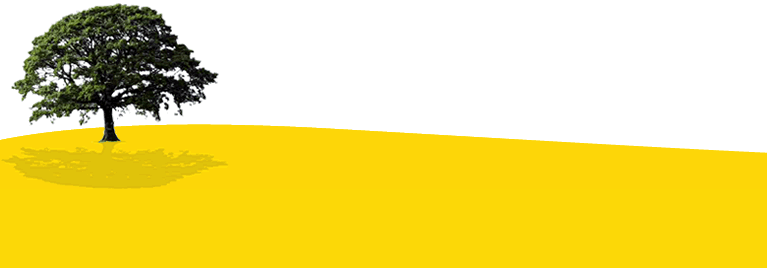 GRAZIE